April 11, 2019
Things to Consider based on WRIA 1 Experience
Andrew B. Dunn
Background
WRIA 1 – Nooksack
Whatcom and Skagit Counties
Watershed Staff Team
Ecology, Whatcom County, Lummi Nation and Nooksack Tribe, Whatcom PUD, City of Bellingham
Watershed Planning Unit
Larger, more diverse group
RH2 – provided technical assistance
Extremely tight timeline (<1 year)
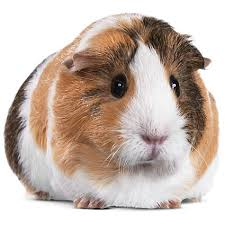 WRIA 1 - Work Order
Define Subbasins
Calculate Per-Home Use and Consumptive Use
Determine Anticipated Future Growth Served by Permit-Exempt Wells (5 Options)
Calculate Anticipated Future Consumptive Use (7                                      Scenarios)
Identify Projects and Actions (100+)
Select Preferred Projects and Actions (45-20)
Evaluate Net Ecological Benefit
Policies (not completed)
Define Subbasins
Balancing Act
Too Big – Not enough detail on impacts
Too Small – Too many of them 
Regardless, water for water mitigation will be easy in some and impossible in others
Define Subbasins
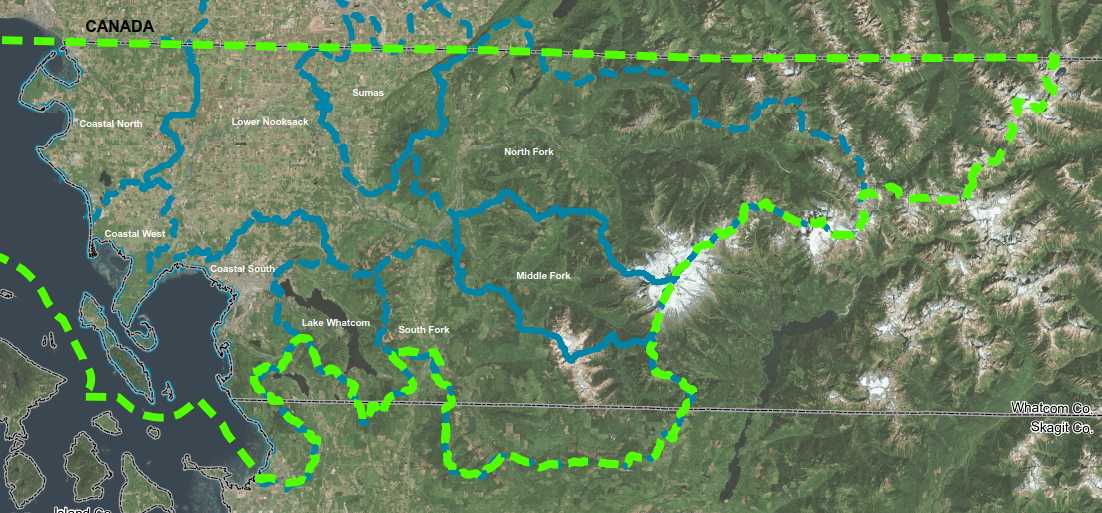 Consumptive Use Per home
Variable or fixed number of people per home?
Variable or fixed irrigated area?
Variable or fixed crop irrigation requirement?
Grass CIR:
Everett - 14.89”
Snoqualmie Falls - 14.32”
Monroe - 13.59”
Use Ecology’s numbers, or others?
Annual average or peak pumping?
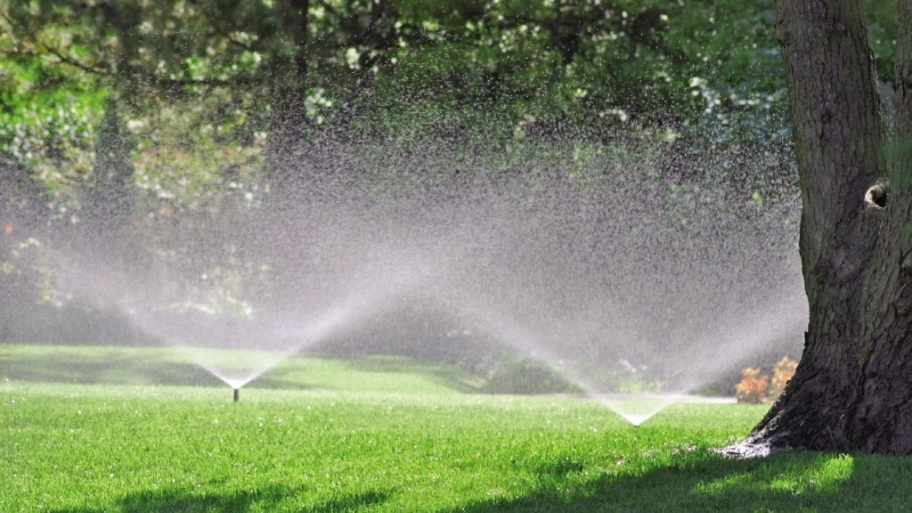 Population Projections
2 Counties
Standard population projections look at inside and outside of UGA. 
Is the growth data spatial?
What about Public Water Systems outside of UGAs?
Population Projections
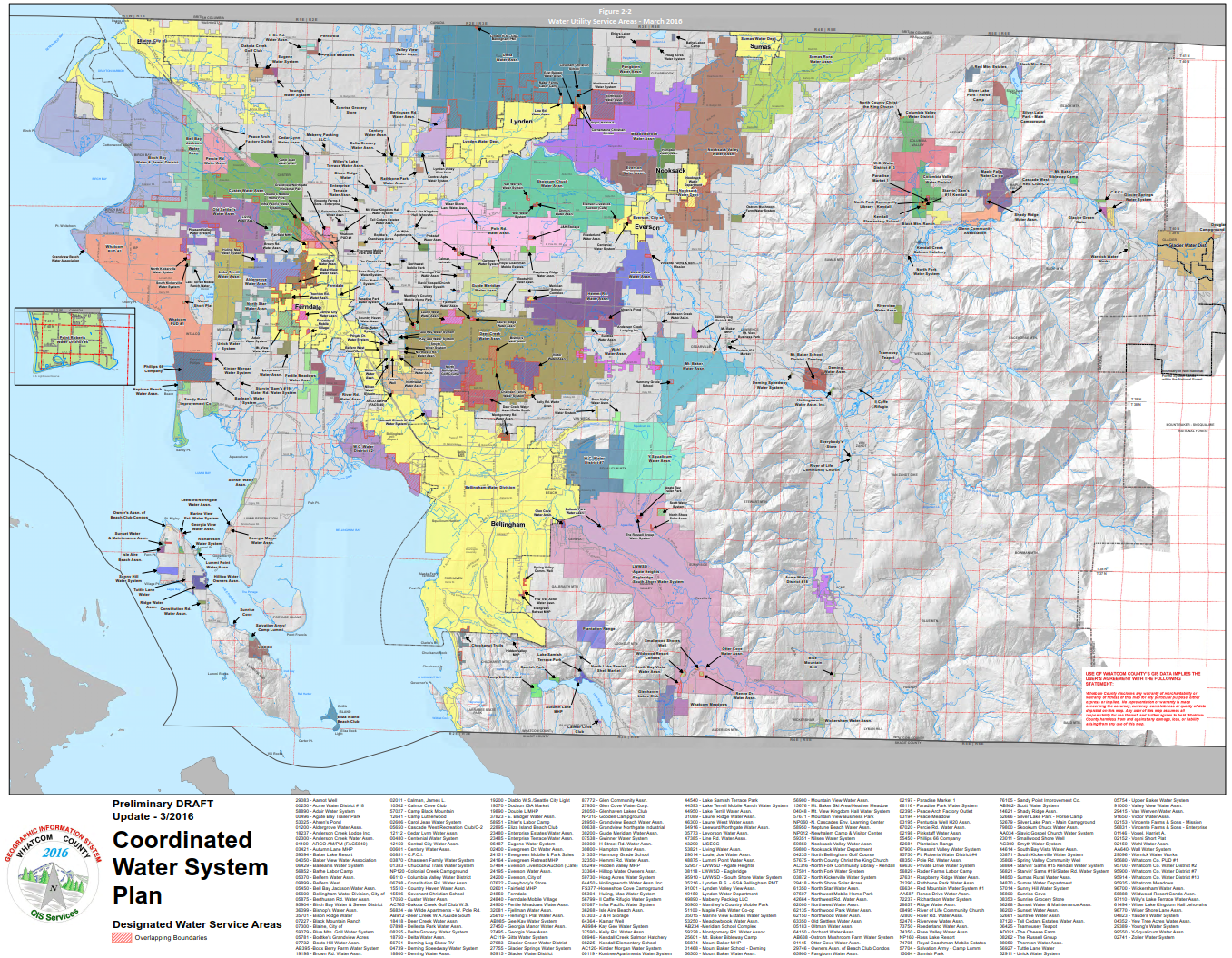 Interconnection
Suggestions
Don’t lose sight of the overall goal.
Accept that there will be uncertainty in everything.
Agree up-front on the level of detail necessary for different aspects of the work and stick with them.
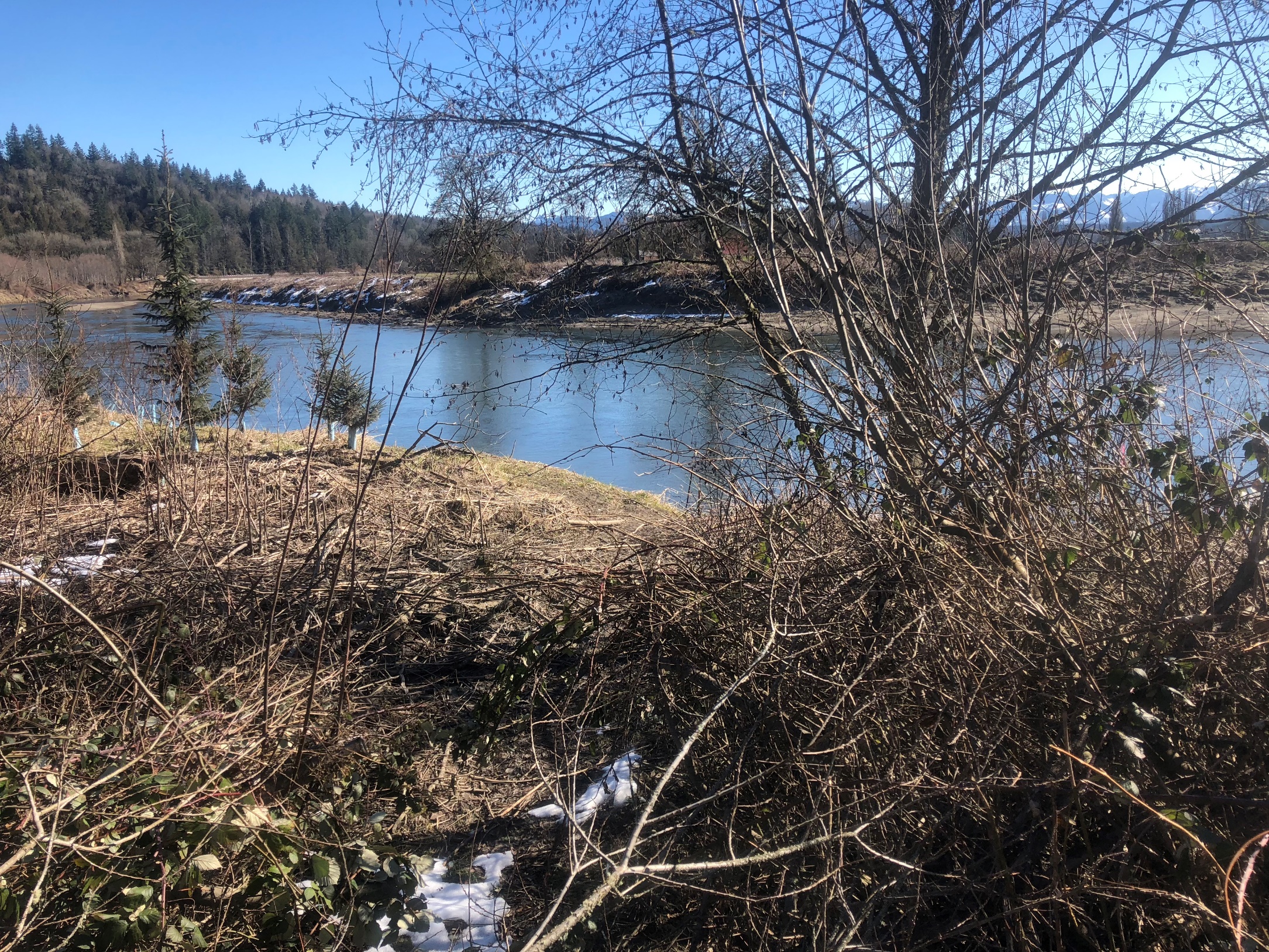 WRIA 1 Documents – for Reference
https://wria1project.whatcomcounty.org/resources/draft-working-and-planning-documents/streamflow-restoration-act-planning-documents
Growth Projections (BERK Consulting)
Consumptive Use Impact Calculations (RH2)
Projects and Actions (RH2)
Net Ecological Benefit (Lummi Nation and Nooksack Tribe)